Cеть Интернет – под контроль и запрет
Социальный педагог ГАПОУ КК КГТК Сезоненко Е.В.
Контент-анализ  компьютерных игр (Книжникова С.В.)
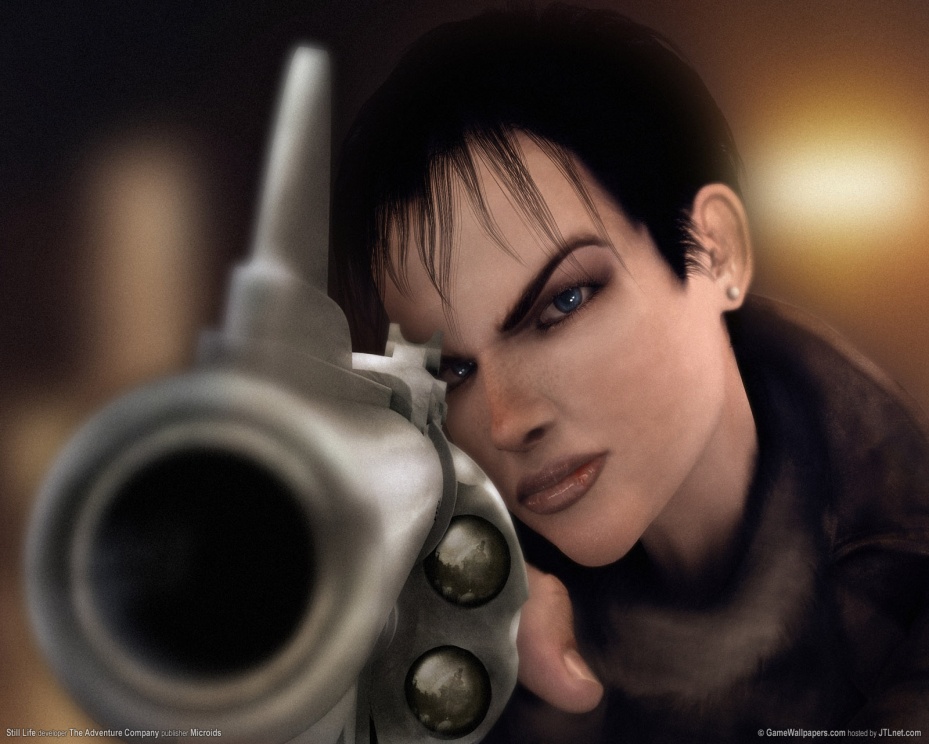 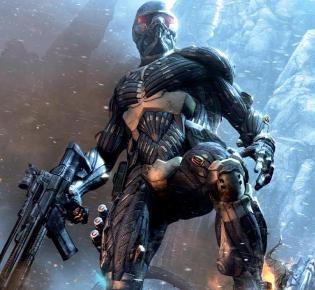 Практически все компьютерные игры представляют собой интерактивное действие на криминальные, военные, фантастические и спортивные темы
Менее 20% компьютерных игр не содержат никаких сцен насилия  
Более 60 % компьютерных игр включают в себя интерактивные сцены   разнообразных убийств
Около 40 % компьютерных игр основываются на интерактивных сценах   драк (разной степени жестокости)
Около 30% компьютерных игр изображают интерактивные сцены катастроф 
В целом 80 % компьютерных игр обязательно содержат хотя бы   один из видов экранного насилия (убийства, драки, катастрофы). При этом во   многих из проанализированных игр насилие было представлено сразу в нескольких видах - то есть с совмещением (в разных комбинациях) драк, убийств, пыток, катастроф и т.п.
3 ключевых «опасности»
Ребенок привыкает к наличию «запасных жизней»
Ребенок считает правильным убийство ради достижения «справедливости»
Ребенок не успевает «переключиться» с виртуальной реальности на обычную
Примеры из бесед с детьми
«Мое главное желание, к чему я стремлюсь, - выйти на новый уровень»;
«Нужно убивать луговых жуж. – За что ты их убиваешь? – Не знаю. Еще нужно убивать монстров. – Эти монстры вредят кому-то? – Нет. Просто»
Примеры из рисунков детей, замеченных за частой игрой в сети Интернет
«Человек убил змею, потому что она съела его сына»
«Произошло извержение вулкана, и человек попал прямо в вулкан»
«Ковбой убил змею»
«У котенка бешенство, он умирает»
«Начал извергаться вулкан, и все запаниковали»
«Сильный фиолетовый человек стреляет в застывшую кошку»
«Ковбой кидает ножами в военных»
«Русский спецназовец зарезал армянского»
«Привет – говорит голдбой и кидает ножи в солнце, и хочет стрелять и все ломать»
Опасные компьютерные игры и онлайн-игры
GTA
Conter-Strike
Royal Quest (один из героев Death run)
Blitz: The League II
Gears of War 2
Saint Row 2
Dead Space
Fallout 3
Far Cry 2
Legendary
Left 4 Dead
Resistance 2
Silent Hill: Homecoming
S.T.A.L.K.E.R
Марионетки
Комментарий ребенка к статье «10 самых опасных компьютерных игр»
4 мая 2013 16:16
Руслан А мне собственно десять лет и я нормальный и правдо тупой список вот не которые сайты говорят что самые опасные игры для ребёнка самые самые самые опасные для ребёнка сшитаются две игры это контра страйк и сталкер а вот что они нашли в контра страйке я не знаю просто с ботами бьёшься и всё и чё тут такого а сталкер сталкер очень жистокая игра я в неё собственно играл человеку с плохими нервоми или с сердцом лучше в неё не играть она содержит жестокие сценны и страшные страшные мутанты и ешё ко гда там открываешь документы там сразу сказанно если плохо с сердцом проконсультироваться с врачём игра может вызвать приступ эпилепсии так что игра жестокая можно фильм такой посмотреть но если человек хочет ознокомиться точно со всем сюжетом лучше играть потому что в фильме мало чего говориться о монстрах только так называемые цветочки так что если что то не советую играть!!!!!
Последствия патологической увлеченности компьютерными и онлайн играми, а также интернет-зависимости в целом
Бедность эмоциональной сферы (алекситимия)
Бедность словарного запаса
Низкий уровень грамотности
Угасание межличностных контактов вне увлеченных игр
Угасание познавательного интереса
Нарушения эмоционально-волевой сферы в форме неврозов, психозов, ночных кошмаров
Первая главная задача родителей
ПРОИЗВОДИТЬ АНАЛИЗ МЕДИАПРОДУКЦИИ ВМЕСТЕ С РЕБЕНКОМ И ОТСЕИВАТЬ ТУ, КОТОРАЯ СПОСОБНА 
ПРИНЕСТИ ВРЕД. 
Под медиапродукцией мы понимаем не только компьютерные игры, но и телевизионные передачи, мультфильмы, посещаемые страницы в интернете, социальные сети
Результаты опроса учащихся в возрасте 11-18 лет
(2011 г.) 
Книжникова С.В.
Общение школьников по поводу медиасюжетов, содержащих демонстрацию насилия
Регулярно обсуждают со сверстниками просмотренные фильмы со сценами насилия – 88 %
Регулярно обсуждают с родителями просмотренные фильмы со сценами насилия – 28 %
Регулярно обсуждают с учителями просмотренные фильмы со сценами насилия – 2 %
Вторая главная задача родителей
КОНТРОЛИРОВАТЬ ВРЕМЯ ПРЕБЫВАНИЯ В ИНТЕРНЕТЕ, ВРЕМЯ ПРОСИЖИВАНИЯ ЗА КОМПЬЮТЕРОМ. Вашему вниманию предлагается памятка по предотвращению компьютерной зависимости
Оговаривайте время игры ребенка на компьютере и точно сохраняйте эти рамки. До 5 лет не рекомендуется ребенка допускать до компьютера, с 5 до 7 лет - можно начинать знакомиться с компьютером, но желательно не более    2 ч в день и не подряд, а по 15 – 20 мин. с перерывами. При этом надо объяснить ребенку, что реальная жизнь и герои компьютерных игр – две разные вещи, не совместимые между собой. Только с 7 лет ребенок может самостоятельно отличить виртуальный образ игры от реального. Можно заниматься по 3 ч в день с перерывами;
Больше времени общайтесь  с ребенком, развивайте в нем гармоничную эмоциональную сферу, посещайте различные мероприятия, чтобы ребенок научился общению с различными людьми;
Категорически запрещайте  играть в компьютерные игры перед сном;
Проводите обсуждение игр вместе с ребенком, выбирайте развивающие игры;
Прививайте ребенку интерес к активным играм и физическим упражнениям. Пусть он двигается и испытывает радость от этого. Ведь когда ребенок сидит за компьютером, все его физические нагрузки заключаются лишь в движении мышкой по столу;
Показывайте ребенку личный положительный пример. Если вы договорились, что ребенок будет играть 30 мин., то вы сами не должны играть дольше. Если развивать эмоциональную сферу и коммуникативные способности ребенка, то, возможно, он не убежит от вас в другую, компьютерную реальность.
Рекомендуемые компьютерные игры
Развивающие игры (развитие памяти, внимания, мышления, воображения): «Судоку», «Пятнашки», например
Игры-тренажеры
Квесты без требований убийства, насилия, иных преступлений
Онлайн-рекрутинг
Большая игра (исследовала Чапурко Т.М.)
Первое Правило Большой ИгрыВсем говори о Большой Игре
Второе Правило Большой ИгрыВсех пугай Большой Игрой
Третье Правило Большой ИгрыНикому не говори о своём участии в Большой Игре
Варианты Заданий
Узнать адрес опорного пункта участкового Силовиков Системы, его Ф.И.О., телефон опорного пункта, марку автомобиля участкового и его госномер. Сфотографировать вход в опорный пункт и автомобиль участкового. По возможности его сотовый и (или) домашний телефоны и адрес проживания. Также узнать адрес и телефон дежурной части Силовиков Системы, к которому относится данный опорный пункт, Ф.И.О. начальника отделения и его телефон. Сфотографировать вход в дежурную часть. Прислать добытую информацию, фотографии и указание адресов на интернет-карте.
Прислать видео-ролик с постановкой пришельца на колени и его извинениями перед Русскими. 
Найти любого человека, позволившего себе негативные высказывания в Интернете в отношении Большой Игры и применить против него адекватные издевательские меры воздействия на своё усмотрение. 
Прислать 3 видео-ролика с нанесением лёгкого материального ущерба пришельцам. 
Найти и сфотографировать перевёрнутую на крышу иномарку пришельцев. 
Сфотографировать три разбитых витрины магазина или ресторана пришельцев, уменьшить фото до 320 на 240 точек, разместить фото на любом файлообменнике и прислать нам ссылки на них. 
Прислать фрагмент кино с броском мощных горящих петард в торговый киоск пришельцев. По сценарию дверь киоска должна быть подпёрта или заблокирована. 
Сфотографировать будильник в коробке и плотно перемотанную коричневым скотчем коробку с механическим будильником и балластом внутри, находящуюся у здания Системы. 

Задания седьмого Уровня рассылаются Игрокам прошедшим шестой Уровень на личные почтовые ящики.В открытом доступе Задания появятся после третьего доклада о прохождении Уровня.Сломай Систему играючи!
Сломай систему играючи!
Уличная пропаганда
Сломай систему играючи!
Диверсии на транспорте
Сломай систему играючи!
Публичные казни
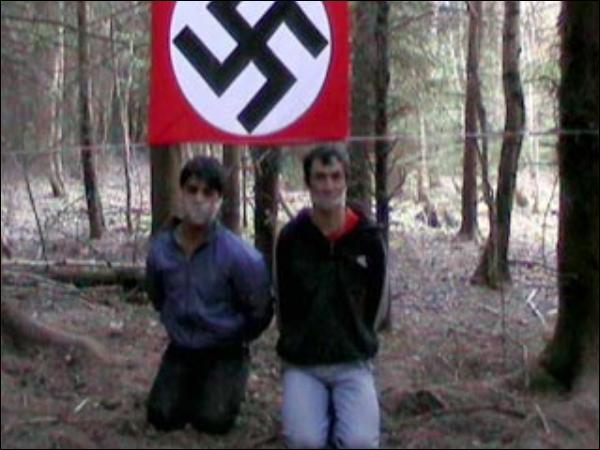 Сломай систему играючи!
Городские партизаны
В сохраненных картинках ребенка появляются изображения из групп, отрицающих моральные ценности, - к примеру, пропагандирующие вседозволенность, критикующие семью и школу, пропагандирующими курение, наркотики, нетрадиционные половые взаимоотношения, отрицающие религию, бога, критикующие традиции и праздники, а также появление видео и картинок, настраивающих на атеизм.
В своих изображениях, публикуемых на страницах соцсетей, детьми могут размещаться фотографии самоунижения, оскорбления себя в разных и порой даже жестоких формах, вплоть до нанесения себе травм, в частности порезов.
Неоправданное желание похудеть, вступление в группы анорексии, сохранение фотографий худых девушек и юношей, и наоборот, размещение изображений, критикующих полных людей в оскорбительных формах.
Сохранение фотографий китов, медуз, кошек, бабочек, единорогов (что тоже символично, - смерть едет на единороге в ад), съемки с крыш и чердаков.
Перекрывании лица на фотографиях как руками, так и закрытие деталями             одежды.
В результате рекрутинга:
Отдают контроль над своей жизнью виртуальным лицам
Дети совершают насилие над животными, стремятся причинить вред родителям
Совершают ритуальные постановочные и завершенные самоубийства (раздеваются и прыгают с крыши, снимают на вебкамеру имитацию повешения)
Это происходит потому что…
Ребенок хочет быть значимым
Принятым в социальную группу
Ребенок находится в депрессивном состоянии
Экзистенциальная теория зависимостей В.Франкла, эго-психология А.Адлера, «жажда острых ощущений» А.В.Петровский, сенсорный голод Э.Берн, пирамида потребностей А.Маслоу
Дайте ребенку:
Области самовыражения
Базовое доверие
Принятие его Я
Помогите найти ценностные смыслы
Научите выражать разные эмоции
Покажите пример ответственности и самореализации
Ценностные ориентации детей
Желаний для себя много, для других – либо нет совсем, либо 1-2 (в том числе нет желаний для родителей)
Желания для себя материально ориентированы: жить с Егором Кридом, чтобы иметь много денег, потому что он известный и много зарабатывает, кабриолет за 2 миллиона, 200000 долларов, планшет, айфон последней модели
Правда жизни
Современные девиантологи отмечают, что доказан факт пропаганды девиантного поведения через медиапродукцию. Это производится намеренно, с целью разрушения нравственного облика подрастающего поколения, формирования позиции слабоволия и покорности, легкого управления личностью. Зависимая личность – слабая личность.
Мира и добра в семье!
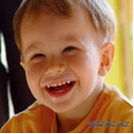